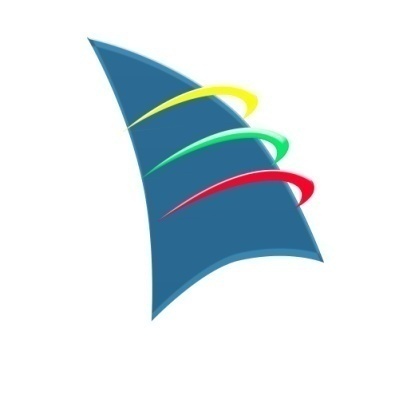 Профилактика детского электротравматизма
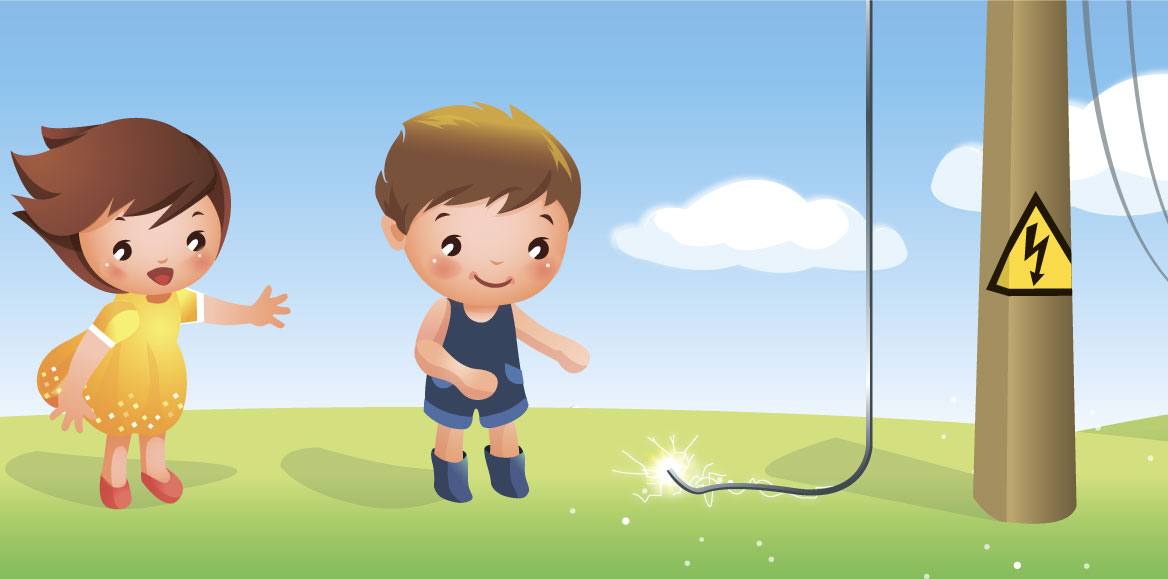 НЕ ПОДХОДИ К ОПОРАМ БЛИЖЕ 8-10 МЕТРОВ
1
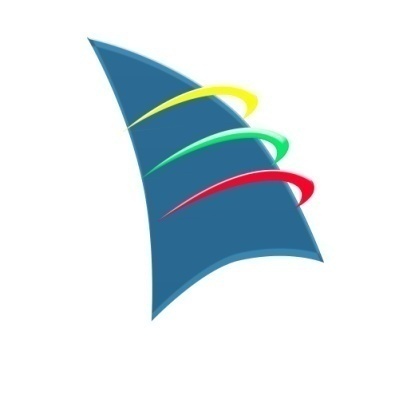 Представление об опасности поражения электрическим током
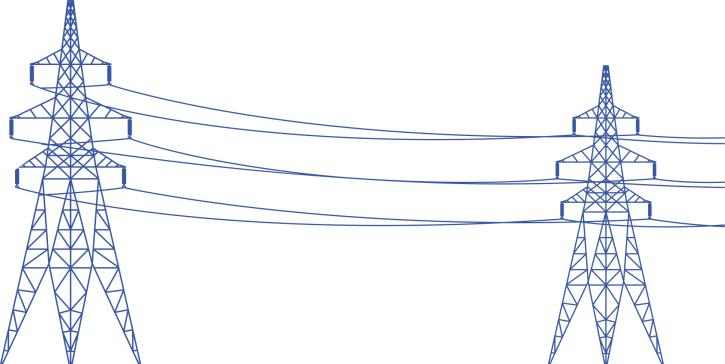 Электроустановки – это то оборудование, которое используется энергетиками, а также все бытовые приборы, окружающие нас в повседневной жизни. 
Опасность для жизни человека представляют электроустановки любого напряжения.
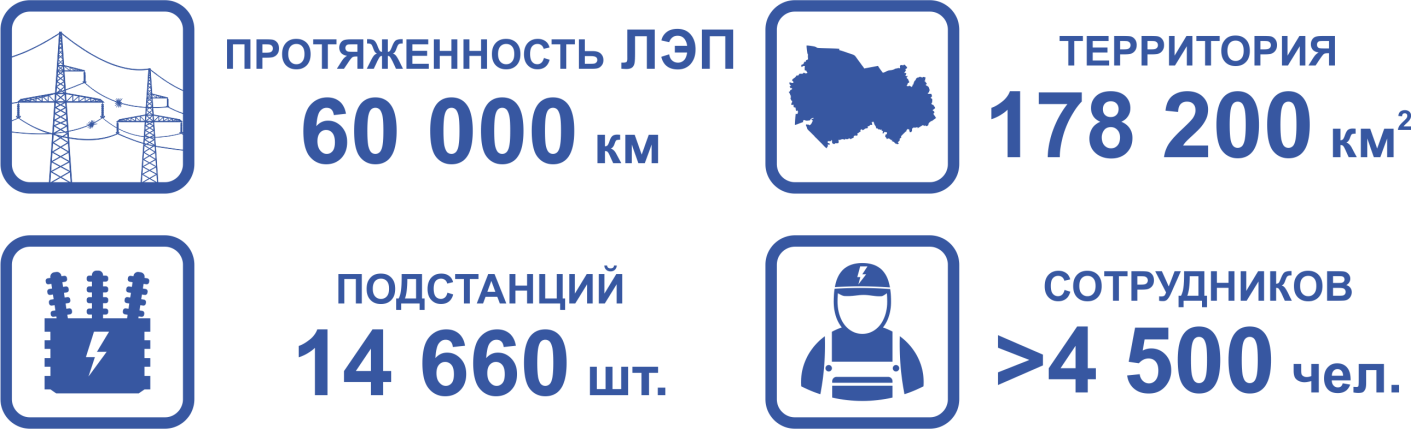 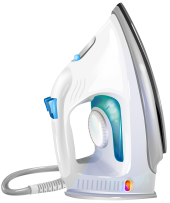 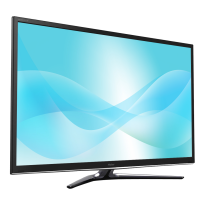 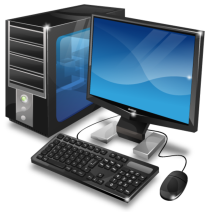 Запомните: безопасного тока не существует!
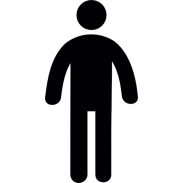 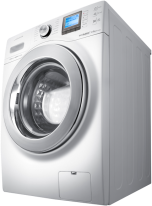 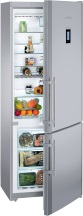 2
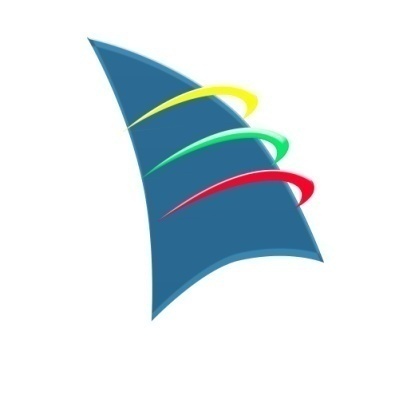 Представление об опасности поражения электрическим током
Электрические приборы, которыми вы пользуетесь дома и в школе, электрические сети и подстанции, мимо которых вы проходите во дворе, на улице и в поле, при нормальной работе безопасны. 
Однако, при различных повреждениях изоляции, обрыве проводов, подъеме на опоры, проникновении в подстанции и электрические щитки возникает реальная угроза для жизни. 

ВАЖНО: 
знать правила обращения с электрическими приборами, 
во время предупредить товарища об опасности вблизи 
уметь обезопасить себя и других людей при обнаружении повреждения сети.
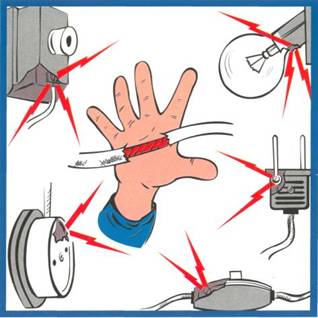 3
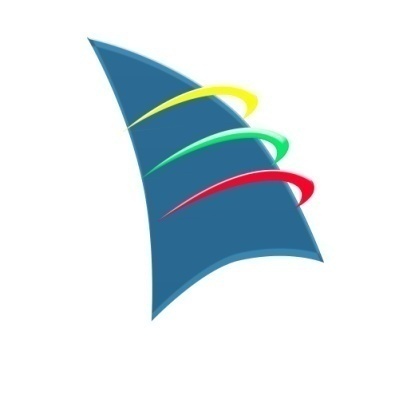 Действие электрического тока на организм человека
ОПАСНОСТЬ ЭЛЕКТРИЧЕСКОГО ТОКА
Электрический ток не имеет запаха, цвета и действует бесшумно. 
Большое значение в исходе поражения имеет путь, проходимый током в теле человека. Поражение будет более тяжелым, если на пути тока оказываются сердце, грудная клетка, головной и спинной мозг. 
Непосредственными причинами смерти человека, пораженного электрическим током, является прекращение работы сердца, остановка дыхания.
Воздействие электрического тока на человека
Характер воздействия
Виды воздействия
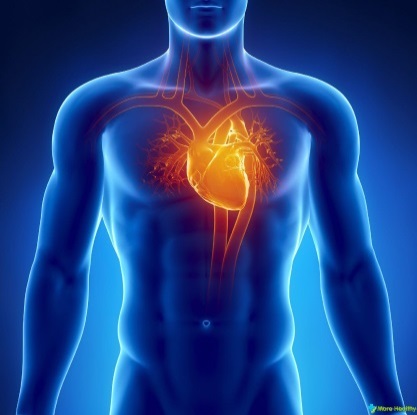 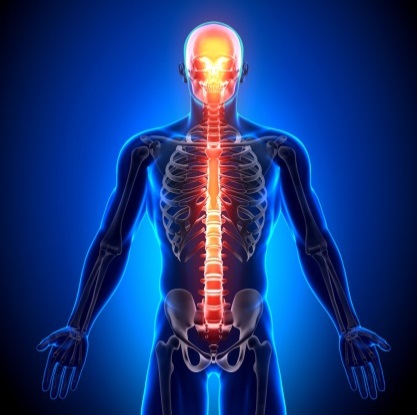 биологическое
молекулярный уровень
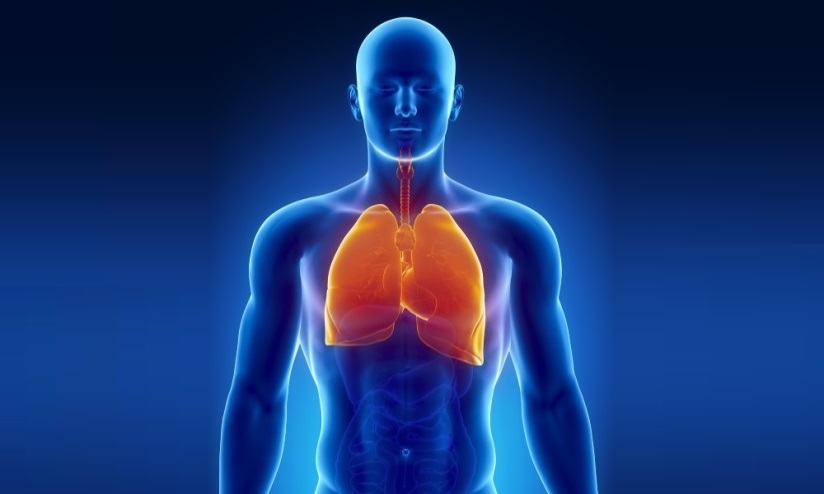 химическое
биологический уровень
физиологический уровень
тепловое
4
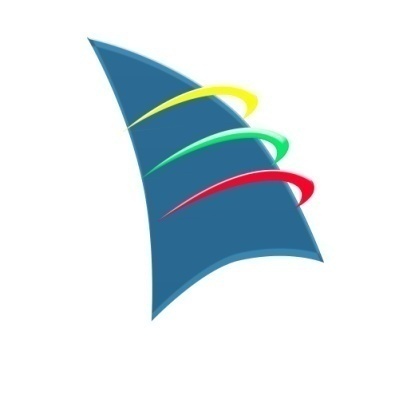 Предупреждающие знаки по электробезопасности
Знаки предупреждают человека 
об опасности поражения электрическим током. 
Пренебрегать ими, а тем более снимать и срывать их – недопустимо!
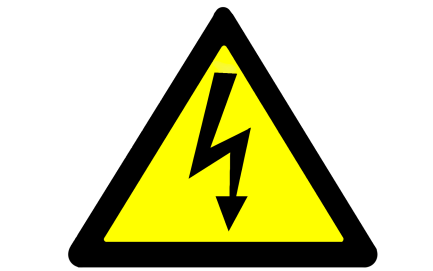 Опасно! Возможно поражение электрическим током.
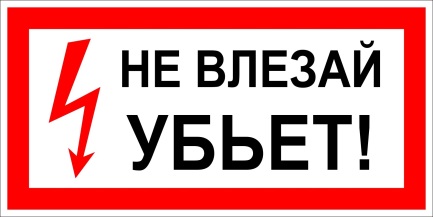 Для предупреждения об опасности подъема по конструкциям, при котором  возможно приближение  к токоведущим частям, находящимся под напряжением
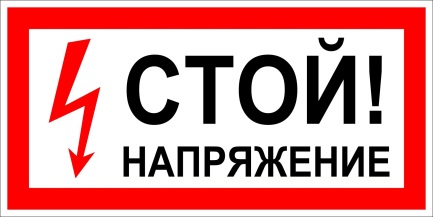 Для предупреждения об опасности поражения электрическим током.
5
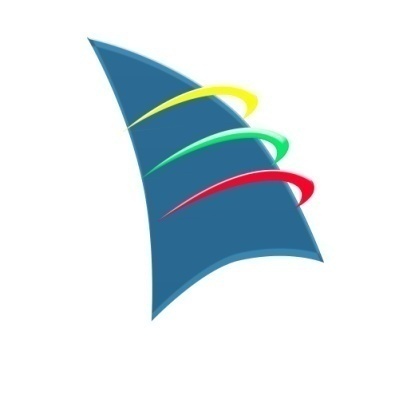 Правила поведения вблизи энергообъектов
Энергообъекты – это воздушные и кабельные линии электропередачи, подстанции, трансформаторные подстанции, распределительные пункты. 

Трансформаторные подстанции, расположенные в каждом населенном пункте, служат для распределения электроэнергии и представляют особую опасность для населения!
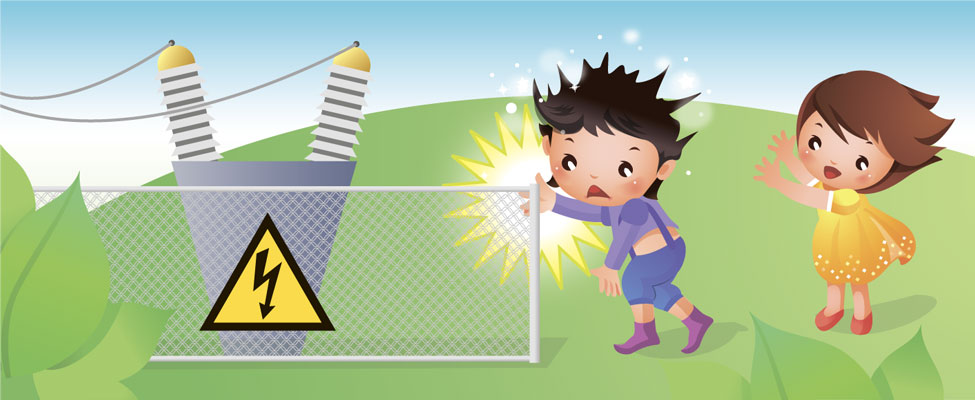 6
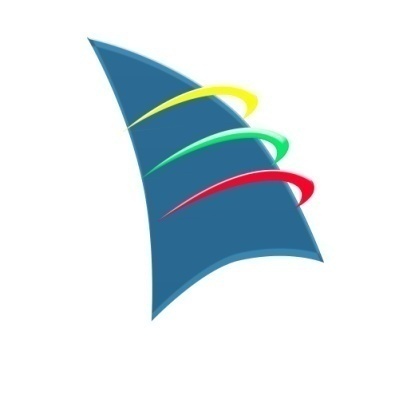 Правила поведения вблизи энергообъектов
ПОМНИ: 

В зоне «шагового напряжения» нельзя отрывать подошвы от поверхности земли. 

Передвигаться следует в сторону удаления от провода «гусиным шагом» - пятка шагающей ноги, не отрываясь от земли, приставляется к носку другой ноги. 

Обнаружив поваленные опоры, оборванные и провисшие провода немедленно сообщите об этом взрослым или позвоните по телефону 112.
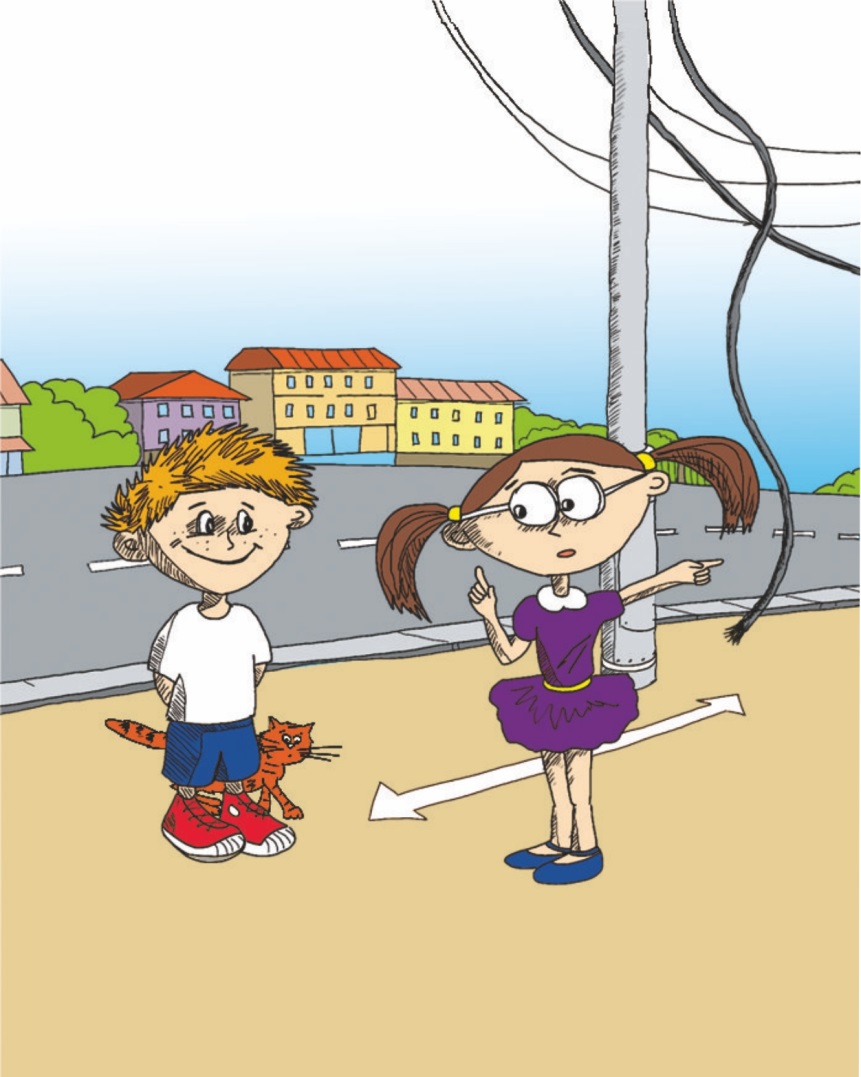 НЕ ПОДХОДИ 
к оборванным или провисшим проводам ближе 8 метров
7
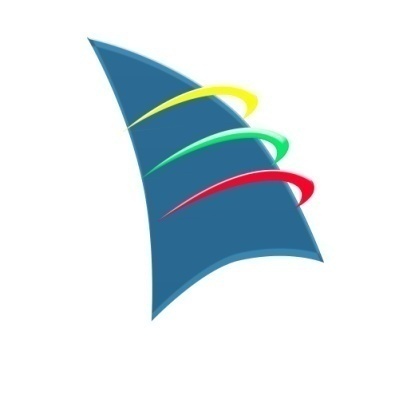 Правила поведения вблизи энергообъектов
ОПАСНО 
удить рыбу под линиями электропередач. Углепластиковые удилища проводят ток, который может возникнуть в случае касания проводов. 

Ток, проходящий через тело человека может послужить источником травм и даже стать причиной смерти!
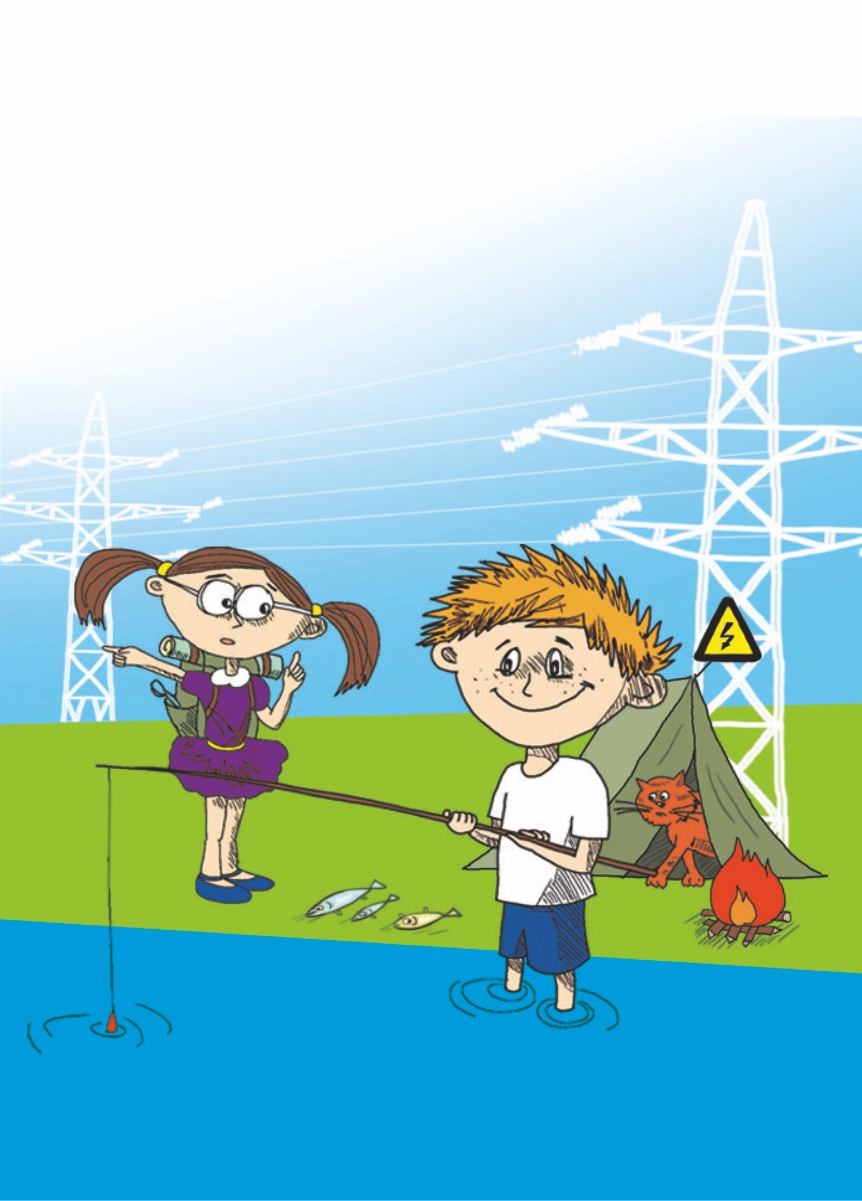 НЕЛЬЗЯ
удить рыбу вблизи ЛЭП
8
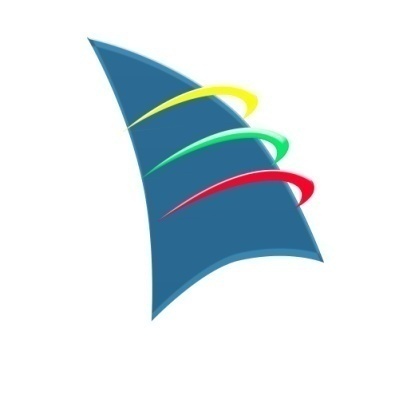 Правила поведения вблизи энергообъектов
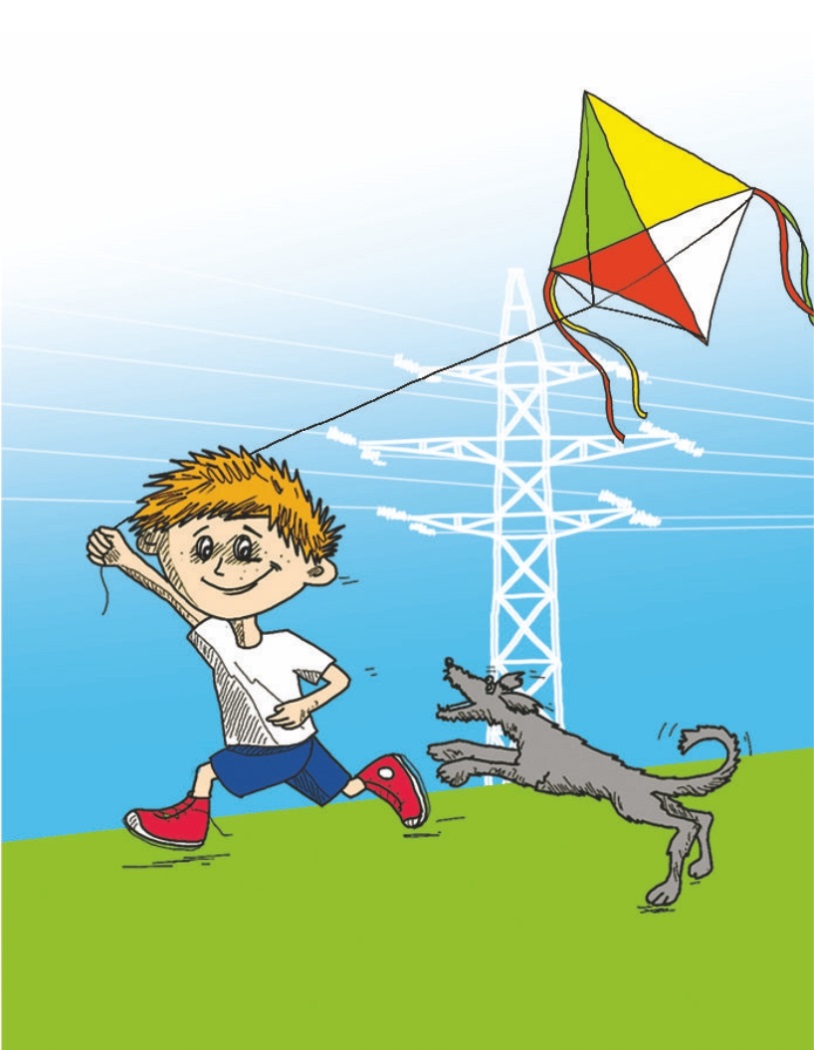 ОЧЕНЬ ВАЖНО 

Попасть под напряжение можно и не касаясь токоведущих частей, а только приблизившись к ним. Воздушный промежуток между электроустановкой и телом человека будет пробит током высокого напряжения.

Поэтому категорически запрещается:
играть под линиями электропередачи;
бросать, что-либо на провода; 
запускать воздушного змея вблизи ЛЭП.
НЕЛЬЗЯ
играть вблизи 
энергообъектов
9
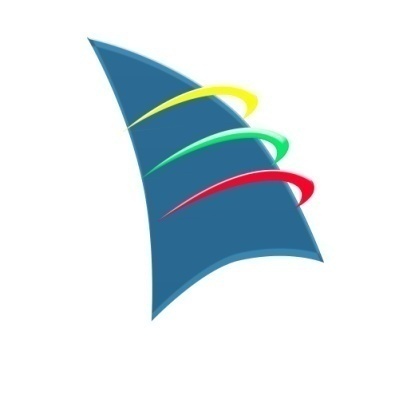 Правила поведения вблизи энергообъектов
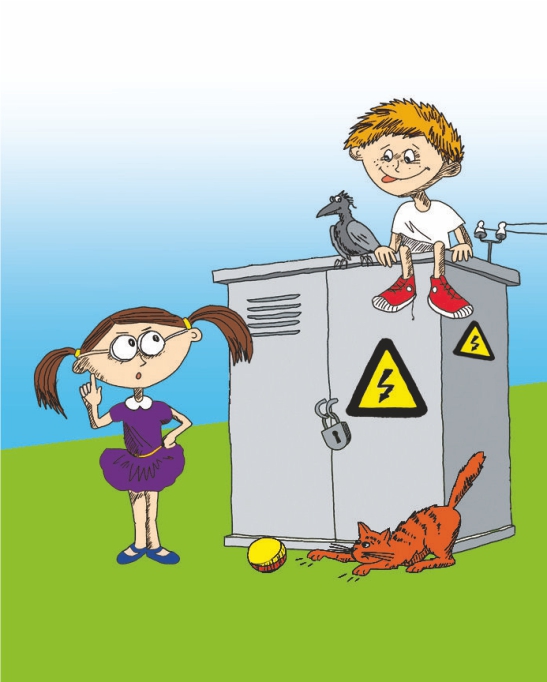 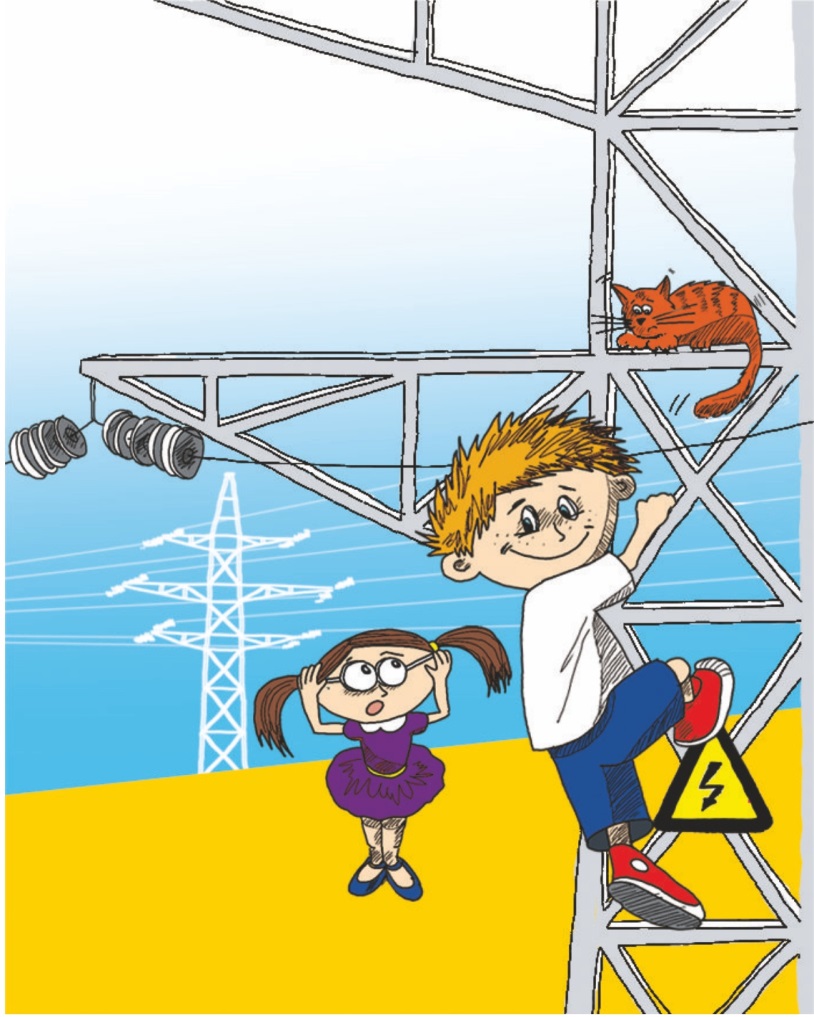 НЕЛЬЗЯ 
залезать на трансформаторную подстанцию
НЕЛЬЗЯ 
залезать 
на опоры ЛЭП
10
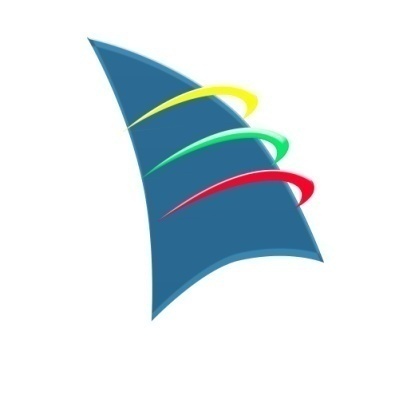 Правила поведения вблизи энергообъектов
ЗАПОМНИ – селфи с ЛЭП опасно!
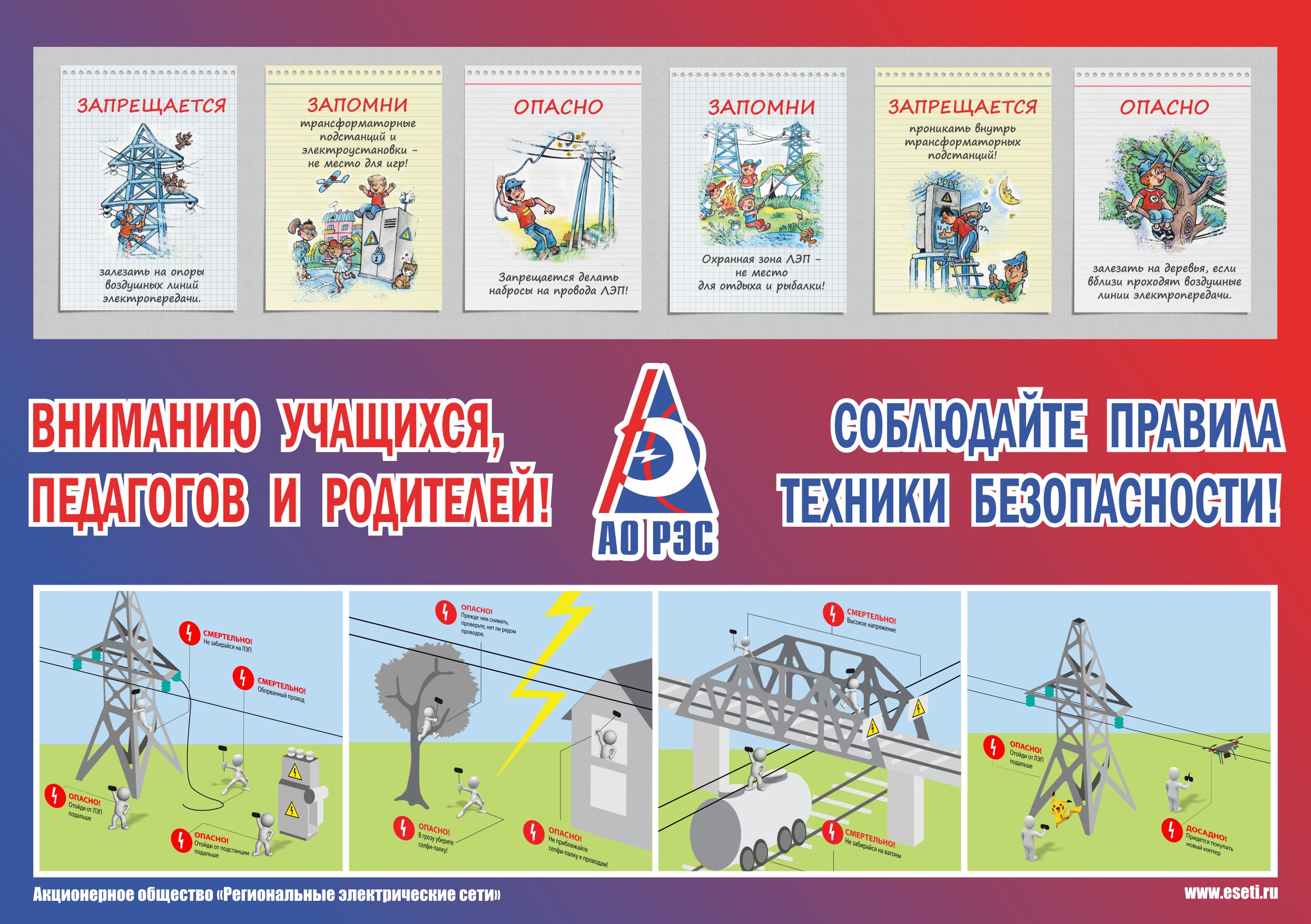 11
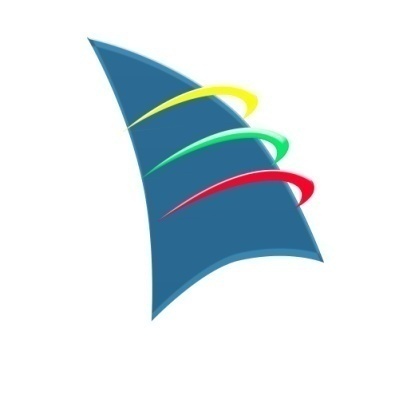 Электричество в быту
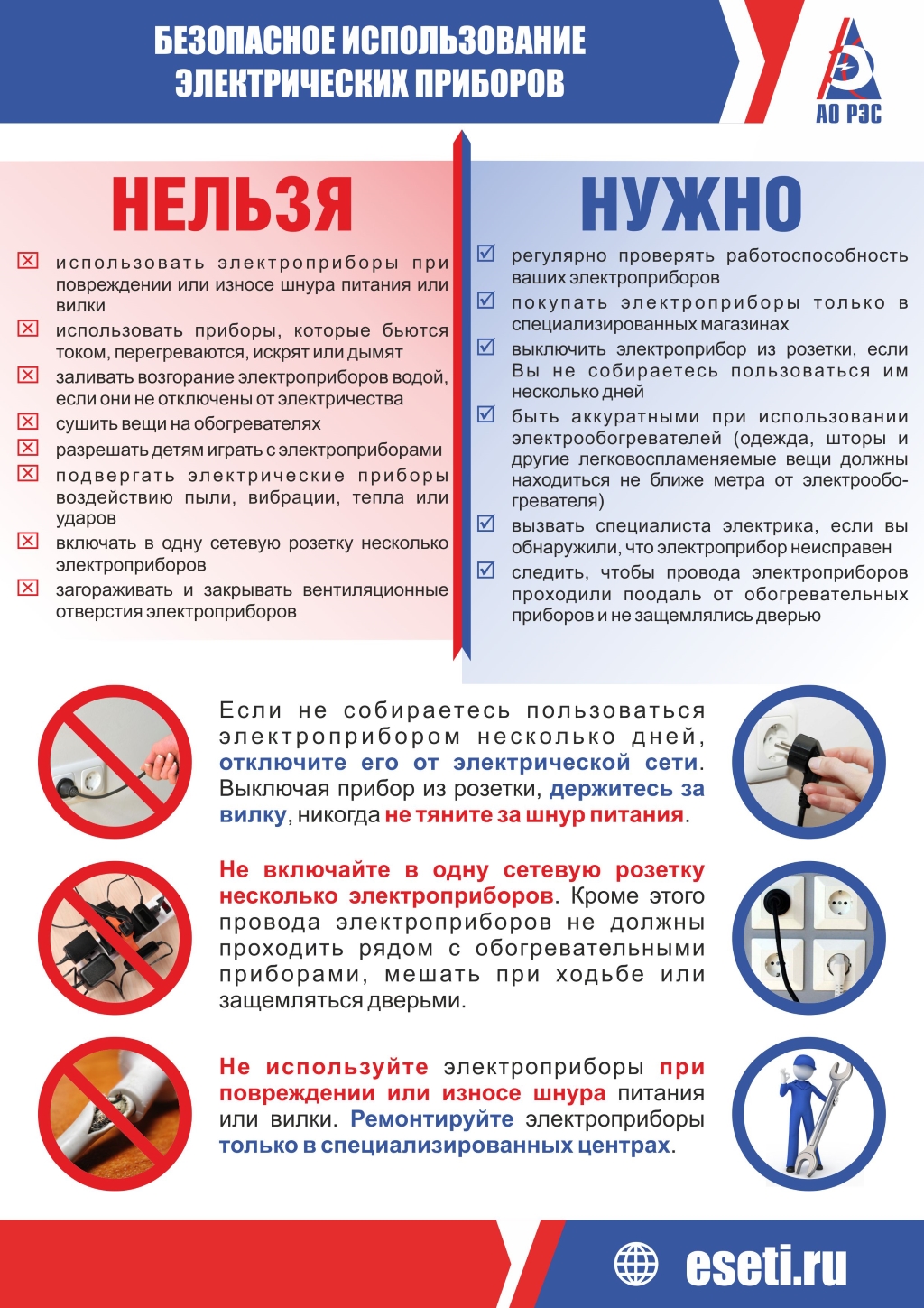 12
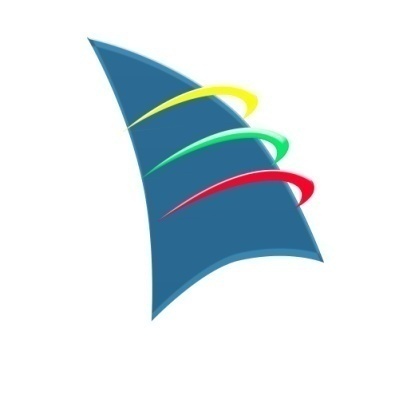 Электричество в быту
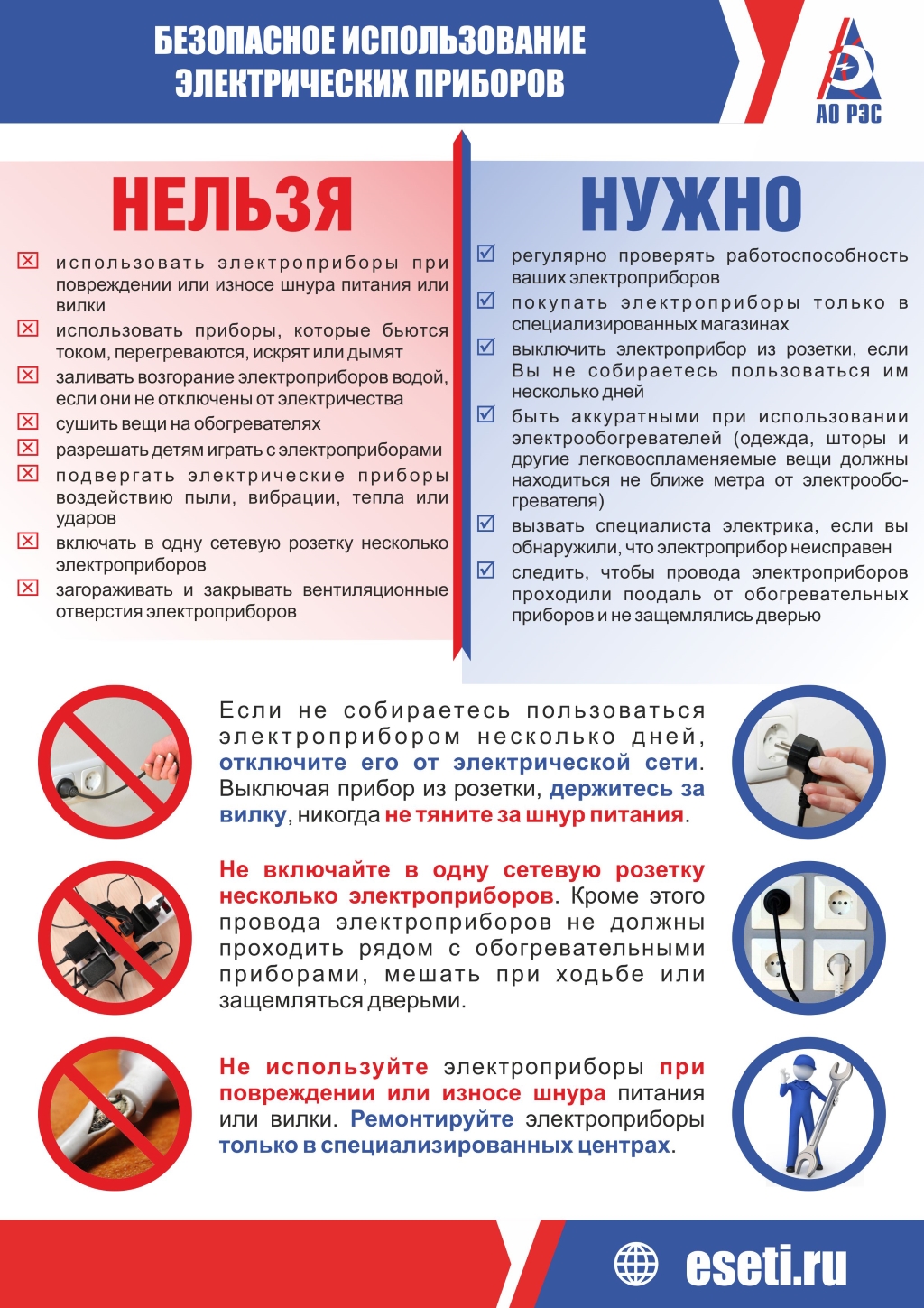 13
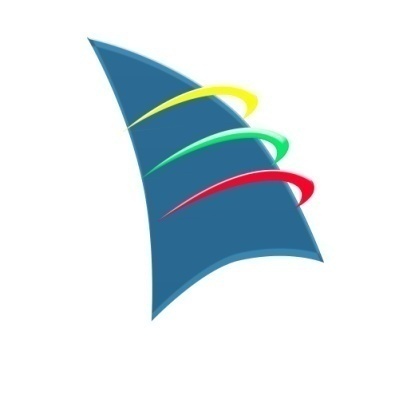 Электричество в быту
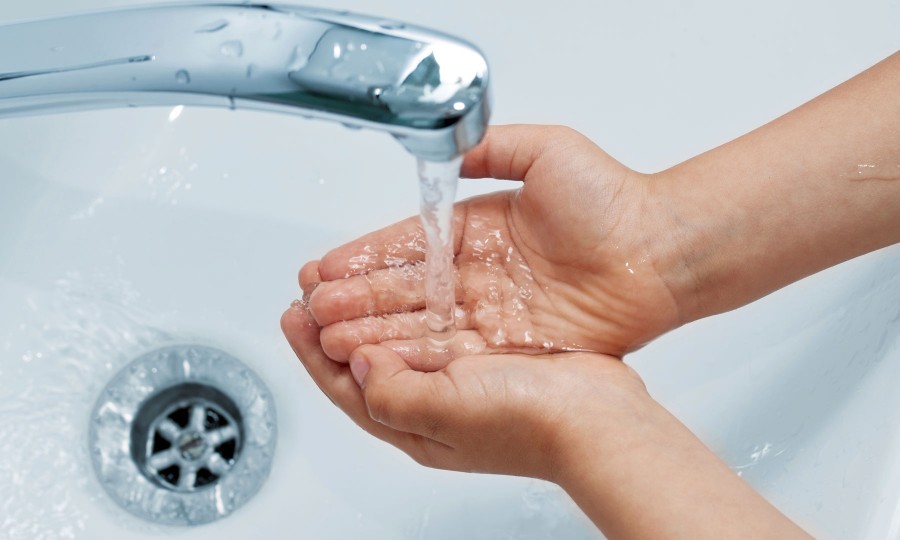 ОБРАТИТЕ ВНИМАНИЕ 
Если вы, прикоснувшись к корпусу электроприбора, трубам и кранам водопровода, газа, отопления, ванне и другим металлическим предметам почувствуете «покалывание» или «пощипывание», то это значит, что данный предмет находится под напряжением в результате какого-то повреждения электрической сети. 

Это сигнал серьезной опасности!
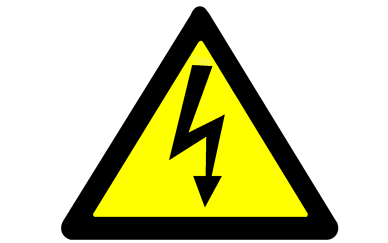 Что необходимо сделать в этих случаях:
- немедленно отключить поврежденный электроприбор от сети;
- предупредить окружающих об опасности.
14
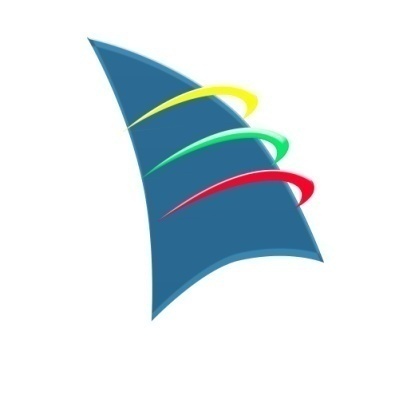 Помощь пострадавшему от электрического тока
НЕОБХОДИМО ПОМНИТЬ
человека, пораженного электрическим током можно спасти, вернуть к жизни, если правильно и главное, быстро оказать ему помощь.
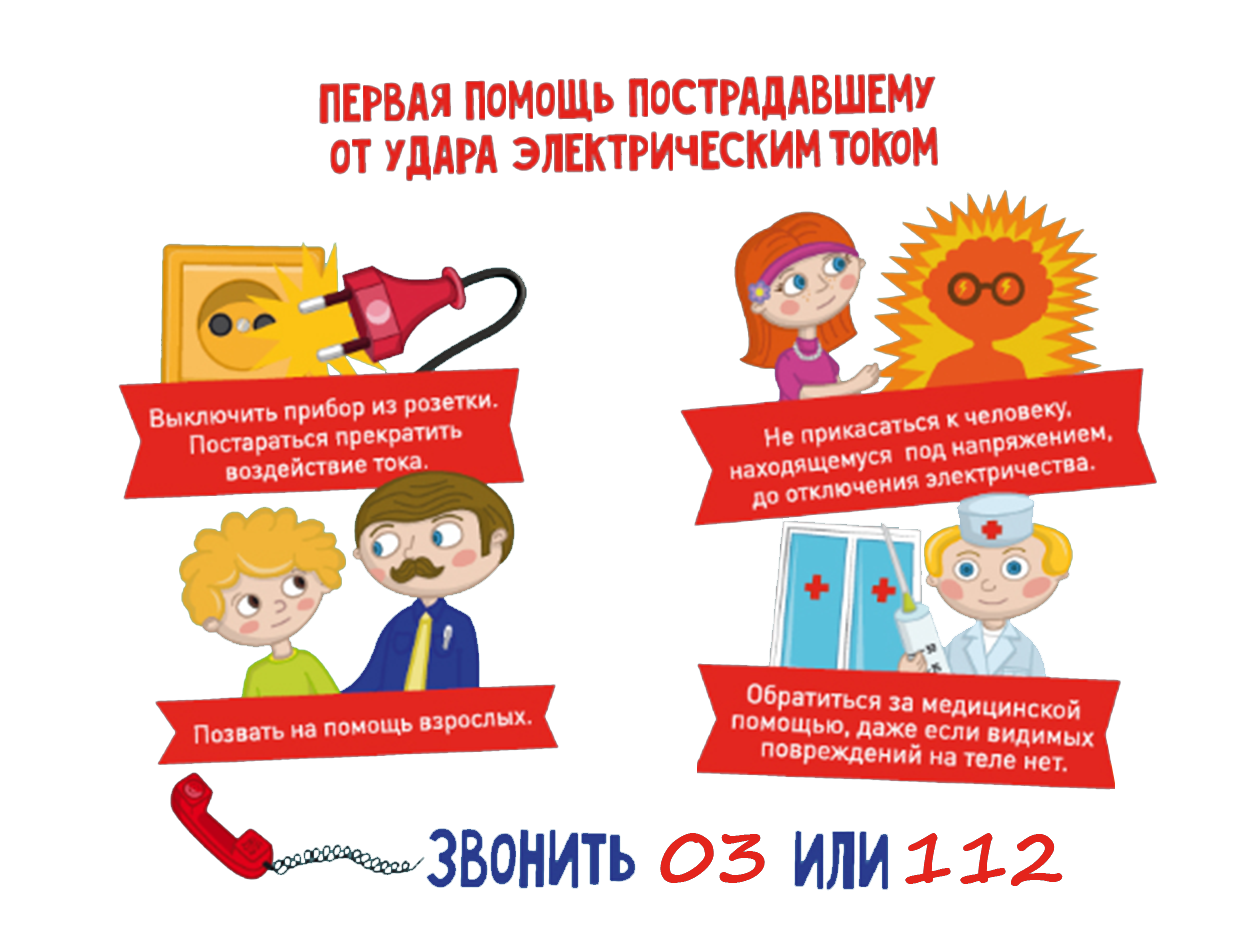 Помощь должны оказывать взрослые. Позовите их! 

Если поблизости нет взрослых, то необходимо запомнить - нельзя приближаться к пострадавшему. 

Если не выполнить это условие, то кто окажет помощь вам и пострадавшему?
15
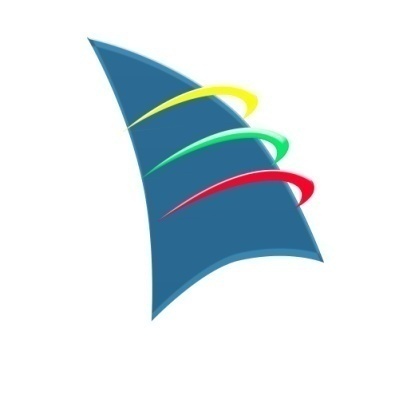 АО "Ульяновская сетевая компания"
информирует:
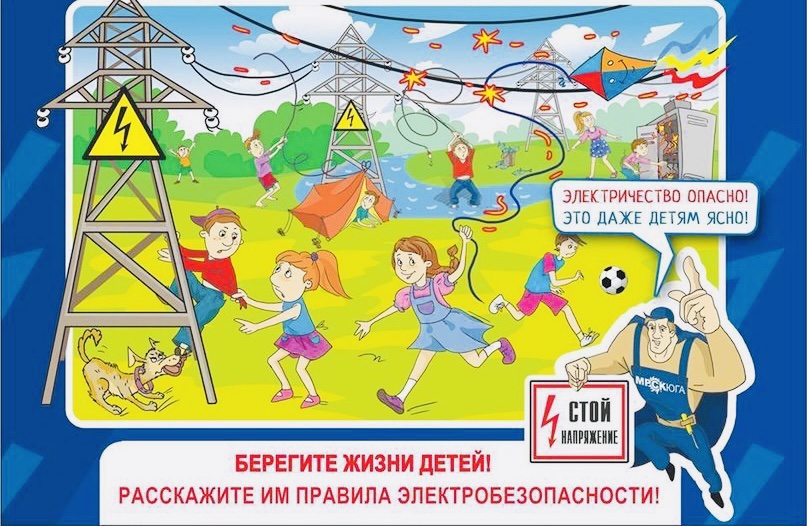 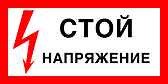 16
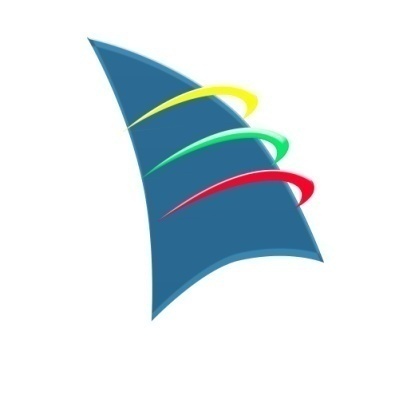 РЭС Новоспасского района МРЭС-2 
АО «УСК» :
помните об опасности поражения электрическим током и соблюдайте правила поведения вблизи энергообъектов!
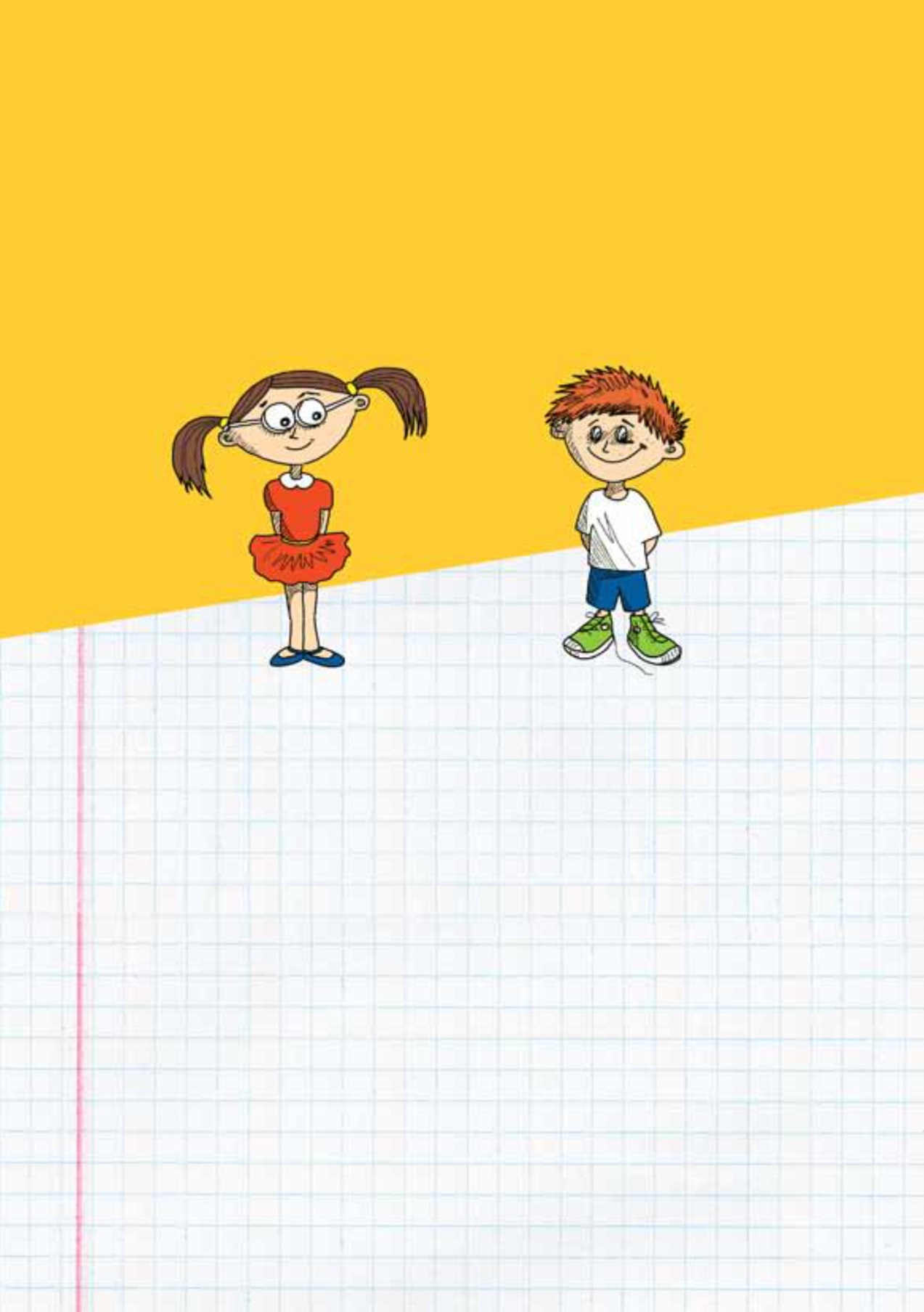 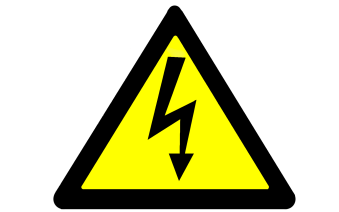 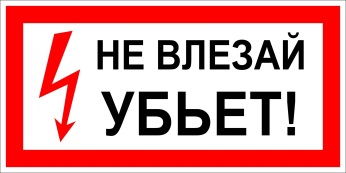 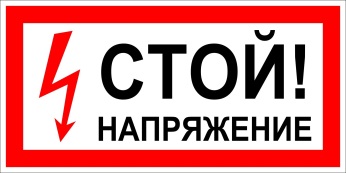 17
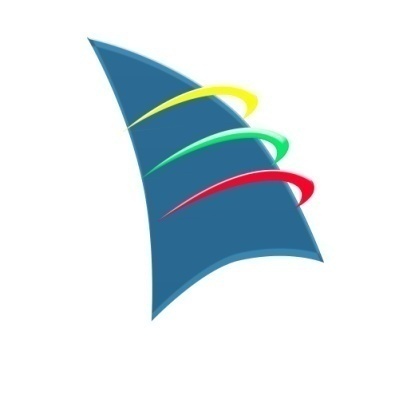 Воровство электричества - преступление
=
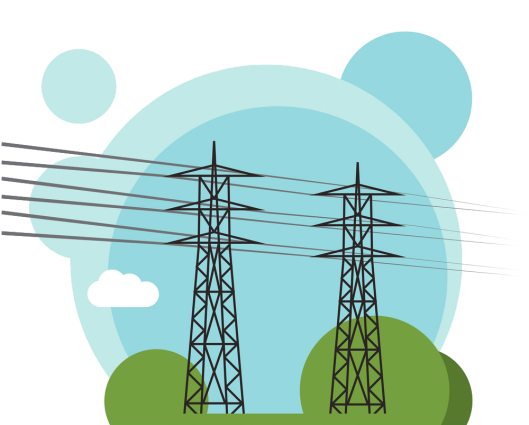 Электрическая энергия – это такой же товар, приобретаемый людьми, как и продукты, игрушки, одежда. И как любой товар, электроэнергию тоже воруют.
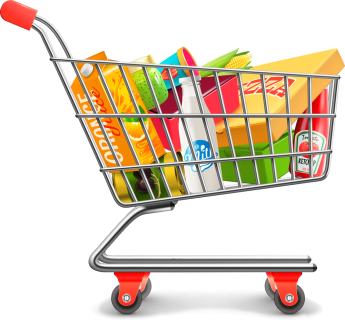 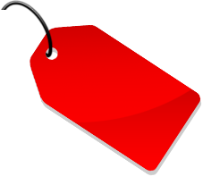 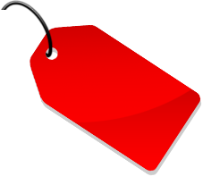 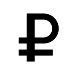 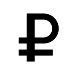 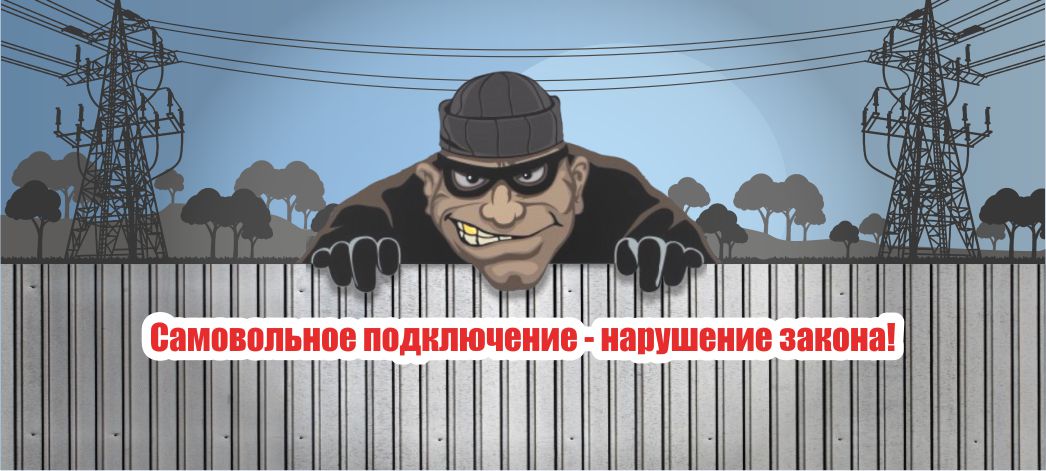 Хищение электрической энергии – незаконное действие или попросту воровство, а совершающие такие действия люди – преступники.
18
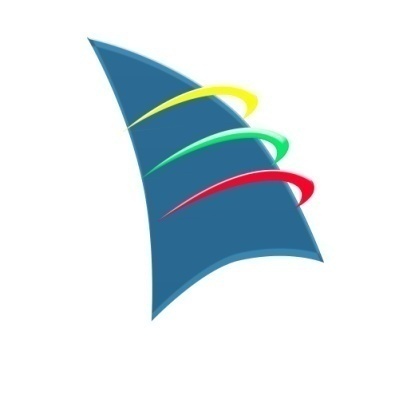 Нарушители не уйдут от ответственности
Наказание за хищение электроэнергии аналогично наказанию за воровство любых других вещей!
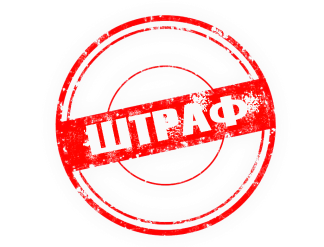 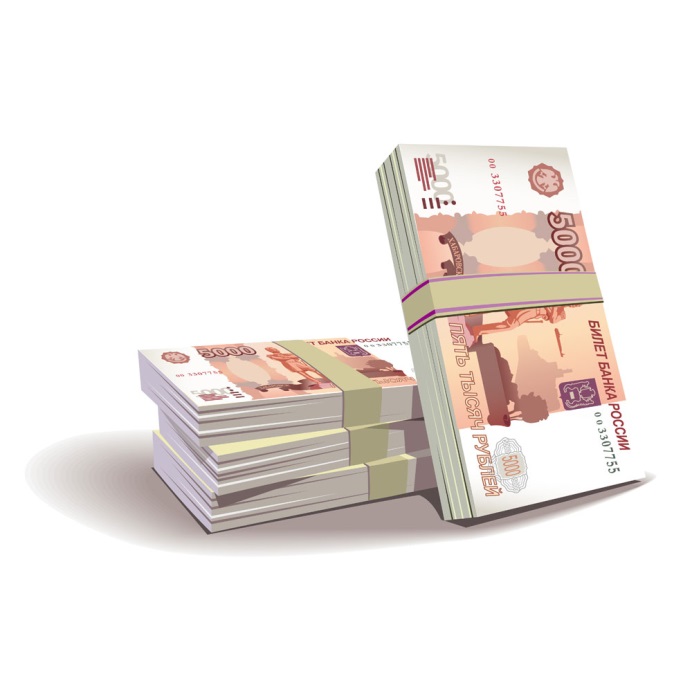 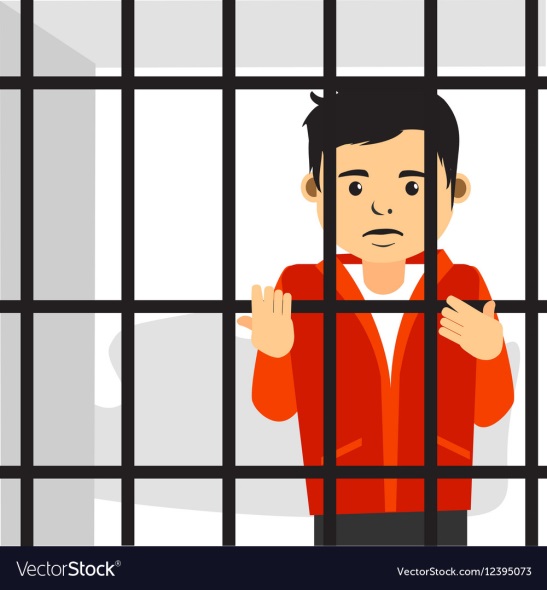 Уголовная ответственность  (реальная возможность 
сесть в тюрьму)
Значительный административный штраф
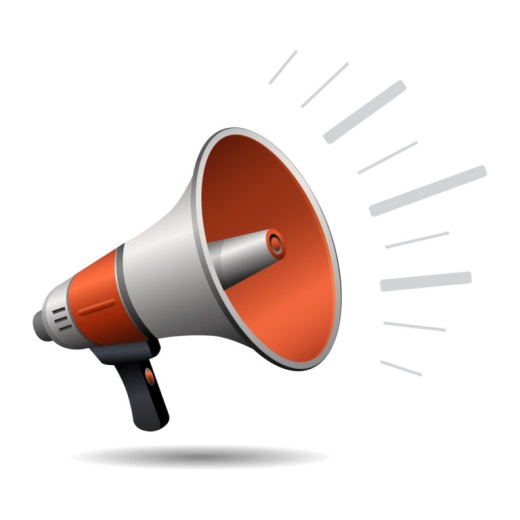 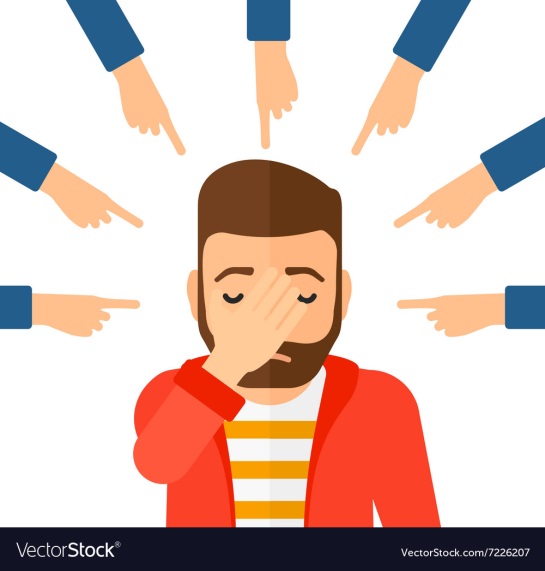 Позор!
Стыдно!
Всеобщее порицание, ведь никто не захочет иметь дело с преступником
Огласка фамилий всех нарушителей (публикация в СМИ)
Фуу!
Вор!
19
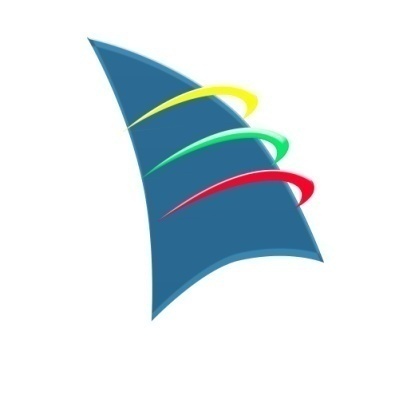 Хищения приносят вред всем вокруг
Последствия хищений печальны не только для вора, но и для окружающих его людей, ведь они могут привести к:
Аварийным отключениям электроэнергии, неисправности бытовых приборов
Удару электрическим током (электротравме)
Пожару 
в жилых домах
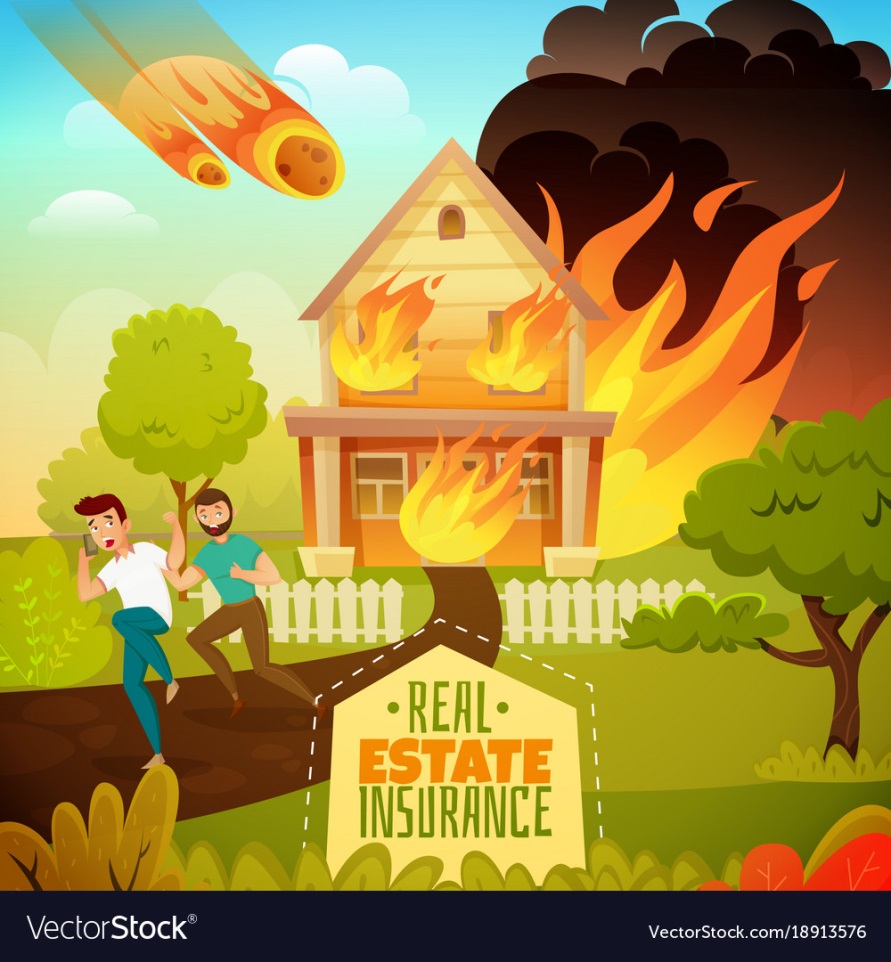 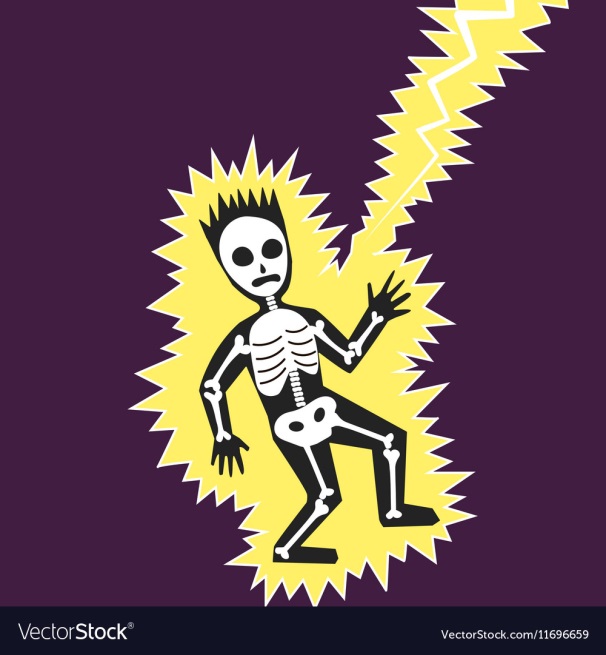 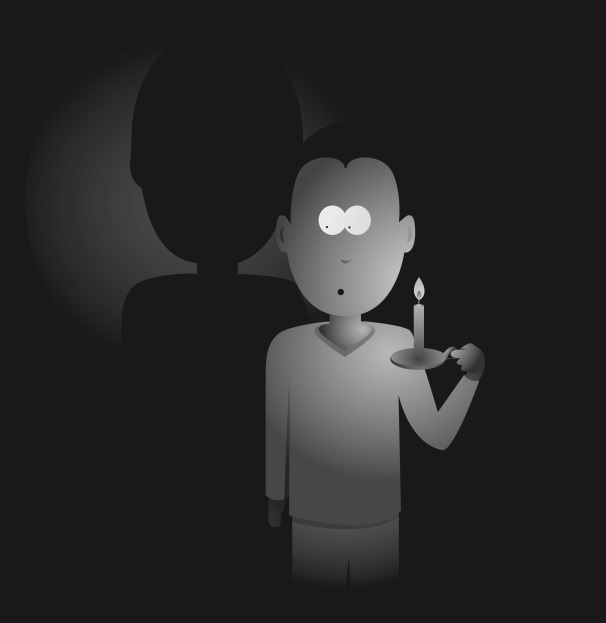 20
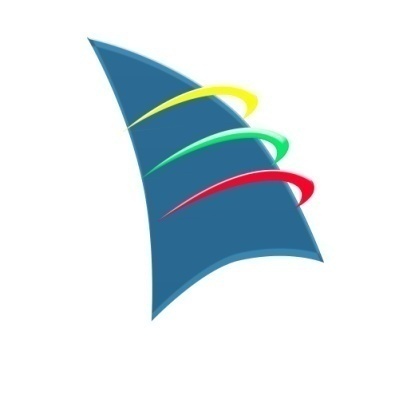 Хищения приносят вред всем вокруг
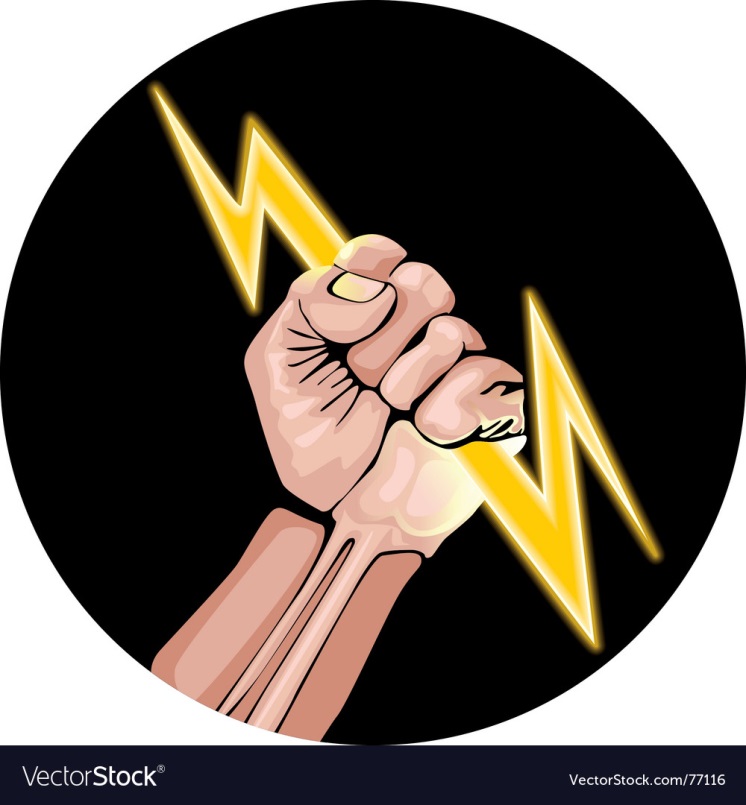 Оградите себя 
и своих родных от беды!

Не воруйте электроэнергию!
21
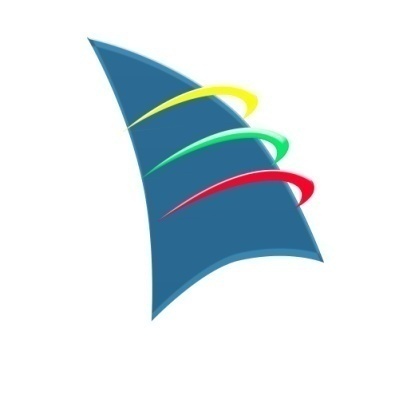 Профилактика детского травматизма
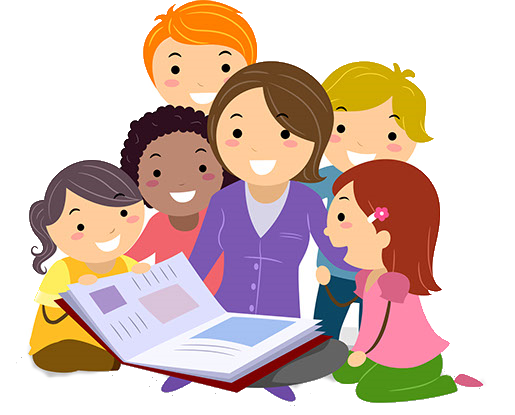 В целях предупреждения случаев электротравматизма среди детей в период каникул 
АО "Ульяновская сетевая компания" обращается к родителям, педагогам, специалистам-электрикам, к взрослому населению: поговорите с детьми всех возрастов, расскажите им об опасности поражения электрическим током                                  и о необходимости строгого соблюдения правил безопасности.
МРЭС-2 РЭС Новоспасского района.  Тел.  2-12-87
22